វគ្គបណ្ដុះបណ្ដាលស្ដីពីការកំណត់អត្តសញ្ញាណជនរងគ្រោះដោយអំពើជួញដូរមនុស្សដើម្បីដើម្បីផ្ដល់សេវាសមស្រប
រៀបរៀងដោយៈ លោកជំទាវ ជូ ប៊ុនអេង រដ្ឋលេខាធិការ ក្រសួងមហាផ្ទៃ និងជាអនុប្រធានអចិន្រ្តៃយ៍ គ.ជ.ប.ជ
មេរៀនទី ៥ ៖ ទម្រង់ស្នើសុំសម្ភាសន៍ និងការវិភាគសន្និដ្ឋាន
ធ្វើបទបង្ហាញដោយ៖ ឧត្តមសេនីទោ រ៉ន សុភ័ក្រ្តវឌ្ឍនា
ប្រធានក្រុម ជំនួយកិច្ចការបង្ការ ទប់ស្កាត់
មេរៀនទី៥៖ ទម្រង់ស្នើសុំសម្ភាសន៍ និងការវិភាគសន្និដ្ឋាន
រយៈពេល៖ 	១ម៉ោង
គោលបំណង៖ ដើម្បីសិក្សាបានយល់ដឹងពីសារសំខាន់នៃទម្រង់ស្នើសុំសម្ភាសន៍ដែលត្រូវប្រើពេលសម្ភាសន៍ទម្រង់វែង/លម្អិត និងរបៀបវិភាគសន្និដ្ឋានរកភាពរងគ្រោះ ដោយផ្អែកលើមាត្រាច្បាប់ដែលចែងពាក់ព័ន្ធនឹងបទល្មើស ជួញដូរមនុស្ស ។
វិធីសាស្រ្ត៖  ពន្យល់ អំពីចំណុចសំខាន់នៃទម្រង់ ការប្រើប្រាស់ និងរបៀបវិភាគសន្និដ្ឋាន រកភាពរងគ្រោះ ។
ក.ទម្រង់ស្នើសុំសម្ភាសន៍
ទម្រង់ស្នើសុំសម្ភាសន៍ គឺជាឯកសារគតិយុត្តិ កិច្ចព្រមព្រៀង ធ្វើឡើងមុនពេលធ្វើការសម្ភាសន៍លម្អិត រវាងអ្នកធ្វើសម្ភាសន៍ ជាមួយនិងអ្នកផ្តល់ចម្លើយ និងភាគីចូលរួមពាក់ព័ន្ធ សម្រាប់ប្រើប្រាស់ជាឧបករណ៍ធានាអះអាងពីការផ្តល់សក្ខីកម្មនិងព័ត៌មានផ្សេងៗដែលទទួលបានពីអ្នកផ្តល់ចម្លើយ គឺមានភាពសច្ចៈ ទៀងត្រង់ គ្មានលម្អៀង និងប្រកបដោយសន្តិវិធី គ្មានការបង្ខិតបង្ខំ ពីសំណាក់អ្នកធ្វើសម្ភាសន៍ ។ 
ធានាបាននូវទំនុកចិត្តចំពោះអ្នកផ្តល់ចម្លើយ ទទួលបាននៅភាពកក់ក្តៅ ថាព័ត៌មានដែលបានផ្តល់មកកាន់មន្រ្តីសម្ភាសន៍ ពិតជាមានសុវត្ថិភាព  និងរក្សាបានការសម្ងាត់ ឯកជនភាព។ ទម្រង់នេះក៍បានផ្តល់នូវព័ត៌មានពេញលេញ មានប្រយោជន៍ ដែលទាក់ទងនឹងអ្នកផ្តល់ចម្លើយមុនពេលផ្តើមការសម្ភាសន៍  
ទុកប្រើប្រាស់ជាឯកសារគតិយុត្តិ ថាសក្ខីកម្ម និងព័ត៌មានដែលទទួលបាន គឺពិតប្រាកដមានការទទួលស្គាល់ ពីអ្នកផ្តល់ចម្លើយ និងអ្នកពាក់ព័ន្ធ ស្របទៅតាមផ្លូវច្បាប់ ។
ក.ទម្រង់ស្នើសុំសម្ភាសន៍ (ត)
ផ្នែកទី១ ព័ត៌មានផ្ទាល់ខ្លួនរបស់ អ្នកសម្ភាសន៍ និងអ្នកចូលរួមក្នុងកិច្ចសម្ភាសន៍
ផ្នែកទី២ ការស្នើការសុំអនុញ្ញាត ដើម្បីធ្វើការសម្ភាសន៍ និងការធានាពីសុវត្ថិភាពរបស់អ្នកផ្ដល់ចម្លើយ
ផ្នែកទី៣ ការព្រមព្រៀងផ្ដិតមេដៃរបស់ភាគីចូលរួមទាំងអស់ ដើម្បីជាសក្ខីភាពក្នុងការយល់ព្រមផ្ដល់កិច្ចសម្ភាស និងជាអំណះអំណាងចំពោះមុខច្បាប់
ខ.របៀបវិភាគសន្និដ្ឋាន
ប្រសិនបើរកឃើញធាតុផ្សំនៃបទល្មើសជួញដូរមនុស្ស (ទាំង៣សម្រាប់នីតិជន ឬចំនួន​២សម្រាប់អនីតិជន) នោះគេអាចសន្និដ្ឋានបឋមថាជាជនរងគ្រោះដោយអំពើជួញដូរមនុស្ស ហើយសមត្ថិកិច្ចមានភារកិច្ចបន្តការស៊ើបអង្កេតដើម្បីរកជនល្មើសផ្តន្ទាទោស ដោយមានកិច្ចសហការពីជនរងគ្រោះ។
ប្រសិនបើរកឃើញធាតុផ្សំបានតែមួយ ឬរកមិនឃើញធាតុផ្សំណាមួយសោះ ដែលពាក់ព័ន្ធនឹងភាពរងគ្រោះដោយអំពើជួញដូរមនុស្ស ករណីនេះមិនអាចសន្និដ្ឋានថា ជាជនរងគ្រោះដោយអំពើជួញដូរមនុស្សឡើយ។ ដូច្នេះអ្នកសម្ភាសន៍ គប្បីបញ្ជូនព័ត៌មានពាក់ព័ន្ធ និងអ្នកដែលអះអាងថាមានភាពរងគ្រោះទៅសមត្ថកិច្ច ​ដើម្បីស្រាវជ្រាវបន្ត និងណែនាំសាម៉ីខ្លួនឲ្យទៅកាន់ស្ថាប័នដែលមានសមត្ថកិច្ចពាក់ព័ន្ធសមស្រប​ដទៃទៀត​ ប្រសិនបើសាម៉ីខ្លួនយល់ព្រម។
ក្នុងករណីរកឃើញតម្រុយមួយដែលអាចបញ្ជាក់ថា បុគ្គលនោះអាចជាជនសង្ស័យ​ប្រព្រឹត្តបទល្មើសពាក់ព័ន្ធនឹងអំពើជួញដូរមនុស្ស ឬអំពើធ្វើអាជីវកម្មផ្លូវភេទវិញនោះ អ្នកធ្វើសម្ភាសន៍ត្រូវរាយការណ៍ជាបន្ទាន់ទៅអាជ្ញាធរមានសមត្ថកិច្ច ដើម្បីចាត់ការតាមនីតិវិធីច្បាប់។
គ. ការទទួលខុសត្រូវផ្នែកព្រហ្មទណ្ឌ (មាត្រា៤​ នៃច្បាប់ស្តីពីការបង្ក្រាបអំពើជួញដូរមនុស្សនិងអំពើធ្វើអាជីវកម្មផ្លូវភេទ)
រាល់ការប៉ុនប៉ងប្រព្រឹត្តបទល្មើសឧក្រិដ្ឋ ឬមជ្ឈិមទាំងឡាយ ដែលមានចែងក្នុងច្បាប់នេះ ត្រូវផ្តន្ទាទោសនិងត្រូវទទួលខុសត្រូវដូចករណីដែលបទល្មើសត្រូវបានប្រព្រឹត្ត។
អ្នកសមគំនិតនិងអ្នកផ្តើមគំនិត ក្នុងបទល្មើសឧក្រិដ្ឋ ឬមជ្ឈិមទាំងឡាយ ដែលមានចែងក្នុងច្បាប់នេះ ត្រូវផ្តន្ទាទោស និងត្រូវទទួលខុសត្រូវដូចចារីដែលប្រព្រឹត្តបទល្មើស។
អ្នកសមគំនិត និងអ្នកផ្តើមគំនិតរួមមាន អ្នករៀបចំ ឬចង្អុលបង្ហាញជាអាទិ៍ ឲ្យជនដទៃ​ប្រព្រឹត្តបទល្មើស​ឧក្រិដ្ឋឬមជ្ឈិមទាំងឡាយ ដែលមានចែងនៅក្នុងច្បាប់នេះ។
នៅពេលដែលអ្នកតំណាង ភ្នាក់ងារ ឬនិយោជិត នៃនីតិបុគ្គល ឬភារប្បទាយី (អ្នកប្រគល់សិទ្ធិទៅឲ្យអ្នកតំណាង ឬភ្នាក់ងារ) ណាមួយ ប្រព្រឹត្តបទល្មើសណាមួយ ដែលមានចែងនៅក្នុងច្បាប់នេះ ក្នុងក្របខ័ណ្ឌនៃមុខជំនួញ ឬផលប្រយោជន៍នៃនីតិបុគ្គល ឬភារប្បទាយីនោះ នីតិបុគ្គល ឬភារប្បទាយីនោះ ត្រូវផ្តន្ទាទោស​ដោយពិន័យជាប្រាក់ និងទោសបន្ថែម ដោយយោងទៅតាមការផ្តន្ទាទោស ដែលមានចែង​នៅក្នុងមាត្រាដែលពាក់ព័ន្ធ។
និយមន័យចារី(មាត្រា ២៥ នៃក្រមព្រហ្មទណ្ឌថ្មី)
	ត្រូវចាត់ទុកថាជាចារី ចំពោះបុគ្គលណាដែលប្រព្រឹត្តបទល្មើសដែលចោទប្រកាន់។
	ត្រូវចាត់ជាចារីផងដែរ ចំពោះបុគ្គលណាដែលប៉ុនប៉ងប្រព្រឹត្តបទឧក្រិដ្ឋ ឬក្នុងករណីដែលច្បាប់បានចែងទុក ចំពោះ	បទមជ្ឈិម។
និយមន័យសហចារី(មាត្រា ២៦ នៃក្រមព្រហ្មទណ្ឌថ្មី)
ត្រូវបានចាត់ទុកជាសហចារី កាលណាមានបុគ្គលច្រើននាក់បានព្រមព្រៀងប្រព្រឹត្តបទល្មើសរួមគ្នាដោយយផ្ទាល់។
ត្រូវចាត់ទុកជាសហចារីផងដែរ កាលណាមានបុគ្គលបានព្រមព្រៀងប៉ុនប៉ងប្រព្រឹត្តបទឧក្រិដ្ឋ ឬ មជ្ឈិមដោយផ្ទាល់ក្នុងករណីដែលច្បាប់បានចែងទុក។
និយមន័យការប៉ុនប៉ង (មាត្រា ២៧ នៃក្រមព្រហ្មទណ្ឌថ្មី)
	ការប៉ុនប៉ងក្នុងបទឧក្រិដ្ឋ ឬក្នុងករណីដែលច្បាប់បានចែងទុកក្នុងបទមជ្ឈិម អាចត្រូវបានផ្ដន្ទាទោសកាលណា លក្ខខណ្ឌខាងក្រោមត្រូវបានបំពេញ៖
ចារីបានចាប់ប្រព្រឹត្តបទល្មើស គឺមានន័យថាចារីបានប្រព្រឹត្តអំពើ ដែលមានគោលបំណងដោយផ្ទាល់ដើម្បីប្រព្រឹត្តបទល្មើស និង
ចារីមិនបានបញ្ឈប់អំពើរបស់ខ្លួនទៅវិញដោយស្ម័គ្រចិត្ត តែត្រូវបានរាំងស្ទះ ឬ អាក់ខាន ដោយឥទ្ធិពលនៃកាលៈទេសៈក្រៅឆន្ទៈរបស់ខ្លួន។
អំពើត្រៀមបម្រុងដែលពុំមានគោលបំណងដោយផ្ទាល់ ដើម្បីប្រព្រឹត្តបទល្មើស មិនមែនជាការចាប់ផ្ដើមអនុវត្តទេ។ ការប៉ុនប៉ងក្នុងបទលហុ ពុំទទួលការផ្តន្ទាទោសទេ។
និយមន័យអ្នកផ្ដើមគំនិត(មាត្រា ២៨ នៃក្រមព្រហ្មទណ្ឌថ្មី)
	ត្រូវចាត់ទុកថាជាអ្នកផ្ដើមគំនិតក្នុងបទឧក្រិដ្ឋ ឬ បទមជ្ឈិម ចំពោះបុគ្គលណាដែល ៖
១.  ជម្រុញឲ្យប្រព្រឹត្តបទឧក្រិដ្ឋ ឬ បទមជ្ឈិមនោះ តាមការណែនាំរបស់ខ្លួន។
២. បង្កឲ្យមានបទឧក្រិដ្ឋ ឬ បទមជ្ឈិមនោះ ដោយអំណាយ ដោយការសន្យា ឬ ការគំរាមកំហែង ការញុះញង់ ការលួងលោម ឬ ក៏ដោយការរំលោភអាជ្ញា ឬ អំណាចរបស់ខ្លួន។ 
	អ្នកផ្ដើមគំនិតនឹងអាចត្រូវផ្ដន្ទាទោសបាន លុះត្រាតែបទឧក្រិដ្ឋ ឬ បទមជ្ឈិម ត្រូវបានសម្រេច ឬបានប៉ុនប៉ង។ អ្នកផ្ដើមគំនិតនៃបទឧក្រិដ្ឋ ឬ បទមជ្ឈិម ត្រូវទទួលទោសដូចគ្នានឹងចារីដែរ។
និយមន័យអ្នកសមគំនិត(មាត្រា ២៩ នៃក្រមព្រហ្មទណ្ឌថ្មី)
	ត្រូវចាត់ទុកថាជាអ្នកសមគំនិតក្នុងបទឧក្រិដ្ឋ ឬ បទមជ្ឈិម ចំពោះបុគ្គលណាដែល ជួយដោយចេតនាដល់ ការប៉ុនប៉ង ឬ ការសម្រេចបទឧក្រិដ្ឋ ឬ បទមជ្ឈិមនោះ ដោយផ្ដល់ជំនួយ ឬការឧបត្ថម្ភរបស់ខ្លួន។
	អ្នកសមគំនិតនឹងអាចត្រូវផ្ដន្ទាទោសបាន លុះត្រាតែបទឧក្រិដ្ឋ ឬ បទមជ្ឈិម ត្រូវបានសម្រេច ឬបានប៉ុនប៉ង។ អ្នកសមគំនិតនៃបទឧក្រិដ្ឋ ឬ បទមជ្ឈិម ត្រូវទទួលទោសដូចគ្នានឹងចារីដែរ។
ទោសបន្ថែម (មាត្រា ៤៩ ច្បាប់ស្ដីពីការបង្ក្រាបអំពើជួញដូរមនុស្ស និងអំពើធ្វើអាជីវកម្មផ្លូវភេទ)
	ចំពោះបទល្មើសដែលមានចែងក្នុងច្បាប់នេះ អាចត្រូវទទួលទោសបន្ថែមដូចតទៅ៖
	១. រឹបអូសឧបករណ៍ សម្ភារៈ ឬ វត្ថុទាំងឡាយដែលត្រូវបានប្រើប្រាស់ ឬ នឹងត្រូវប្រើប្រាស់ក្នុង	ការប្រព្រឹត្តបទល្មើស
	២. រឹបអូសសម្ភារៈទាំងឡាយ ដែលជាកម្មវត្ថុ នៃបទល្មើស
	៣. រឹមអូសប្រាក់ចំណូល ឬ ទ្រព្យដែលរកបាន ឬជាផលនៃបទល្មើស
	៤. បិទការផលិត ដែលបម្រើដល់ការប្រព្រឹត្តបទល្មើស
	៥. ការដាក់កំហិតលើសិទ្ធិពលរដ្ឋ និង
	៦. ការហាមឃាត់ការស្នាក់នៅ។
គំនូសបំព្រួញបណ្តាញជួញដូរមនុស្ស
គំនូសបំព្រួញជនល្មើស
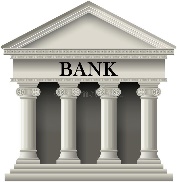 មេខ្យល់ /
ភ្នាក់ងារជ្រើសរើស
ឈ្មួញជួញដូរមនុស្ស
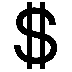 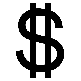 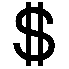 ជនរងគ្រោះ
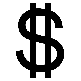 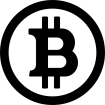 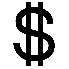 អ្នកដឹកជញ្ជូន
អ្នកលាក់បំពួន / បង្ខាំង
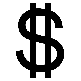 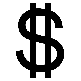 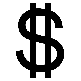 អ្នកបច្ចេកទេសវះកាត់សរីរាង្គ
 (ករណីជួញដូរសរីរាង្គ)
អ្នកកេងប្រវ័ញ្ច
មេការសំណង់ / ការដ្ឋាន
ម្ចាស់ផ្ទះ / ម្ចាស់ហាង
ថៅកែរោងចក្រសិប្បកម្ម
ថៅកែទូកនេសាទ
ថៅកែផ្ទះបន / ខារ៉ាអូខេ / ម៉ាស្សា / បាររាំស្រាត
អ្នកគ្រប់គ្រងក្មេងលក់សុំទាន / លក់ផ្កា
អ្នកជួញដូរសរីរាង្គ
អ្នកផលិតវីដេអូអាសអាភាស
អ្នកជួញដូរទារក
...
អ្នកបច្ចេកទេសកាត់ត 
វីដេអូ និងចែកចាយ 
(អ៊ីធើណិត)
អ្នកបច្ចេកទេសផ្សាំ និងបញ្ចូលមេជីវិត 
(ករណីពពោះជំនួស)
សម្គាល់
១. ក្នុងករណីដែលជនរងគ្រោះ មានស្មារតីវិបល្លាស ឬស្មារតីមិននឹងន ឬស្ថានភាពសុខភាពទន់ខ្សោយខ្លាំង ឬមិនប្រក្រតី ចាំបាច់ត្រូវផ្តល់អន្តរាគមន៍វិបត្តិ ដើម្បីសង្គ្រោះបន្ទាន់ ឬទុកពេលវេលាឲ្យជនរងគ្រោះមានលទ្ធភាពនៅក្នុងការផ្តល់សម្ភាសឲ្យបានជាក់លាក់។
២. អាស្រ័យលើកាលៈទេសៈជាក់ស្តែង ការសម្ភាសកំណត់អត្តសញ្ញាណជនរងគ្រោះ អាចប្រព្រឹត្តទៅតាមវិធីសាស្ត្រពីរបែបគឺ វិធីសាស្ត្ររហ័ស (បឋម) ដែលមានលក្ខណៈលឿននិងជាក់លាក់ និងវិធី   សាស្ត្រលម្អិត បែបស៊ីជម្រៅ ដើម្បីទទួលបានព័ត៌មានកាន់តែ​សុក្រឹត្យឈានទៅដល់ការសន្និដ្ឋានអំពីអត្តសញ្ញាណជនរងគ្រោះ។
៣. គ្រប់ការសម្ភាសន៍ទាំងអស់ ទោះត្រូវធ្វើឡើងដោយនគរបាលយុត្តិធម៌ ឬអ្នកមានភារកិច្ច កំណត់អត្តសញ្ញាណជនរងគ្រោះណាមួយក៏ដោយ ត្រូវអនុវត្តតាមវិធីសាស្ត្រ និងក្រមសីលធម៌ នៃការសម្ភាសដោយផ្តោតលើឧត្តមប្រយោជន៍របស់ជនរងគ្រោះ។
៤. ក្នុងករណីជនរងគ្រោះជាកុមារ គប្បីប្រើវិធីសាស្ត្រ​​​ «កុមារមេត្រី» និងត្រូវមានវត្តមាន​របស់ឪពុក​/   ម្តាយ ឬអ្នកអាណាព្យាបាល ឬអ្នកថែរក្សាស្របច្បាប់ ឬមន្ត្រីដែលច្បាប់អនុញ្ញាតិ (ឬជនពេញវ័យដែលមានការជឿទុកចិត្តពីកុមារ)ដើម្បីជួយដឹងឮ និងផ្តល់​​​ភាពកក់ក្តៅដល់កុមារ តែមិនត្រូវឲ្យមានវត្តមាន ជនដែលសង្ស័យថាមានពាក់ព័ន្ធនឹងបទល្មើស។
៥. បើអ្នកមានភារកិច្ចសម្ភាសជនរងគ្រោះ ជាមន្ត្រីនគរបាលយុត្តិធម៌ ឬកម្លាំងសមត្ថកិច្ច គប្បីកុំប្រើប្រាស់ឯកសណ្ឋាន ឬមានអាវុធជាប់ខ្លួន ដែលអាចធ្វើឲ្យជនរងគ្រោះមានការភ័យខ្លាច និងមិនហ៊ាន  ផ្តល់ចម្លើយ។
ចំណុចបន្ថែម៖ ទីកន្លែងដែលត្រូវសម្ភាសន៍ មិនត្រូវមានរូបភាព ឬឧបករណ៍ ដែលបង្ហាញពី ភាពឃោរឃៅ ឬភាពរងគ្រោះណាមួយដែលប៉ះពាល់ដល់អារម្មណ៍​របស់ជនរងគ្រោះ។
សូមអរគុណ